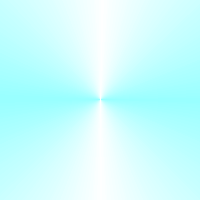 Александр Куприн
«СЛОН»
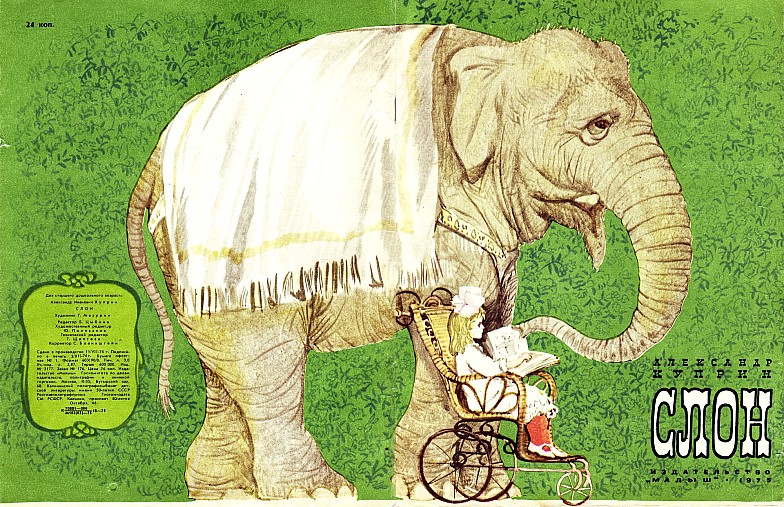 14.08.2014
2
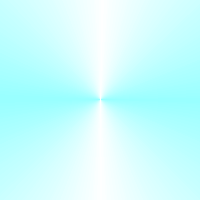 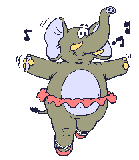 Зарядка окончилась.
              Ты молодец!
Работа в группах
1–я группа. Чем больна девочка?
2–я группа. Что испытывают близкие Нади?
3- я группа. Каким видит живого слона Надя?
4- я группа. Какие чувства испытывает Надя к слону?
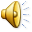 14.08.2014
4
Иллюстрация Г.Мазурина
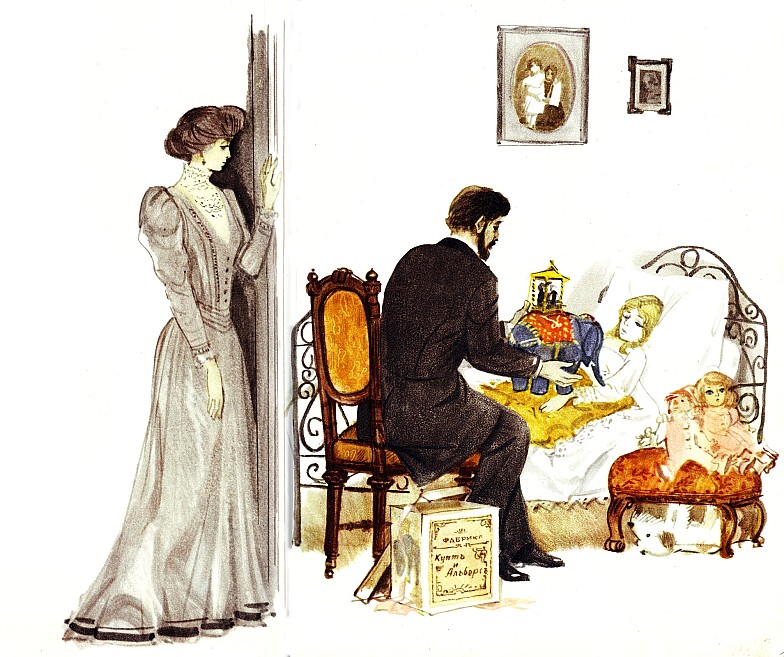 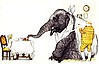 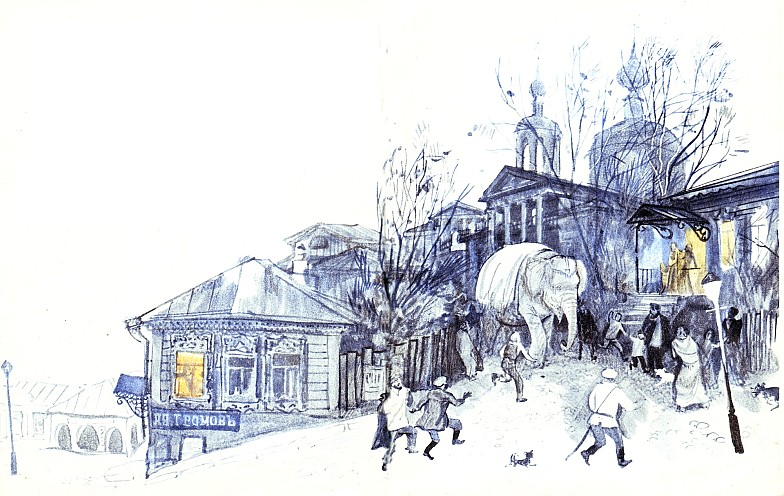 14.08.2014
5
Пословицы!
Детство –время золотое, ест и пьёт, и спит в покое.

Здоровье  приходит днями, а уходит часами.
14.08.2014
6
О силе родительской любви.
Сбывшаяся мечта – самое лучшее лекарство.
ласка
красота
тепло
Добро
семья
счастье
жизнь
веселье
любовь
14.08.2014
8
Семья
Дружная, любящая.
Заботится, оберегает, поддерживает! 
Помогает преодолевать любые трудности! 
Крепость! 
                                        синквейн
[Speaker Notes: Слайд с фотографиями семей учащихся.]
Рефлексия!
Сегодня на уроке я узнал…
Мне показалось интересным…
Меня удивило…
Я хочу похвалить …, за…
14.08.2014
10
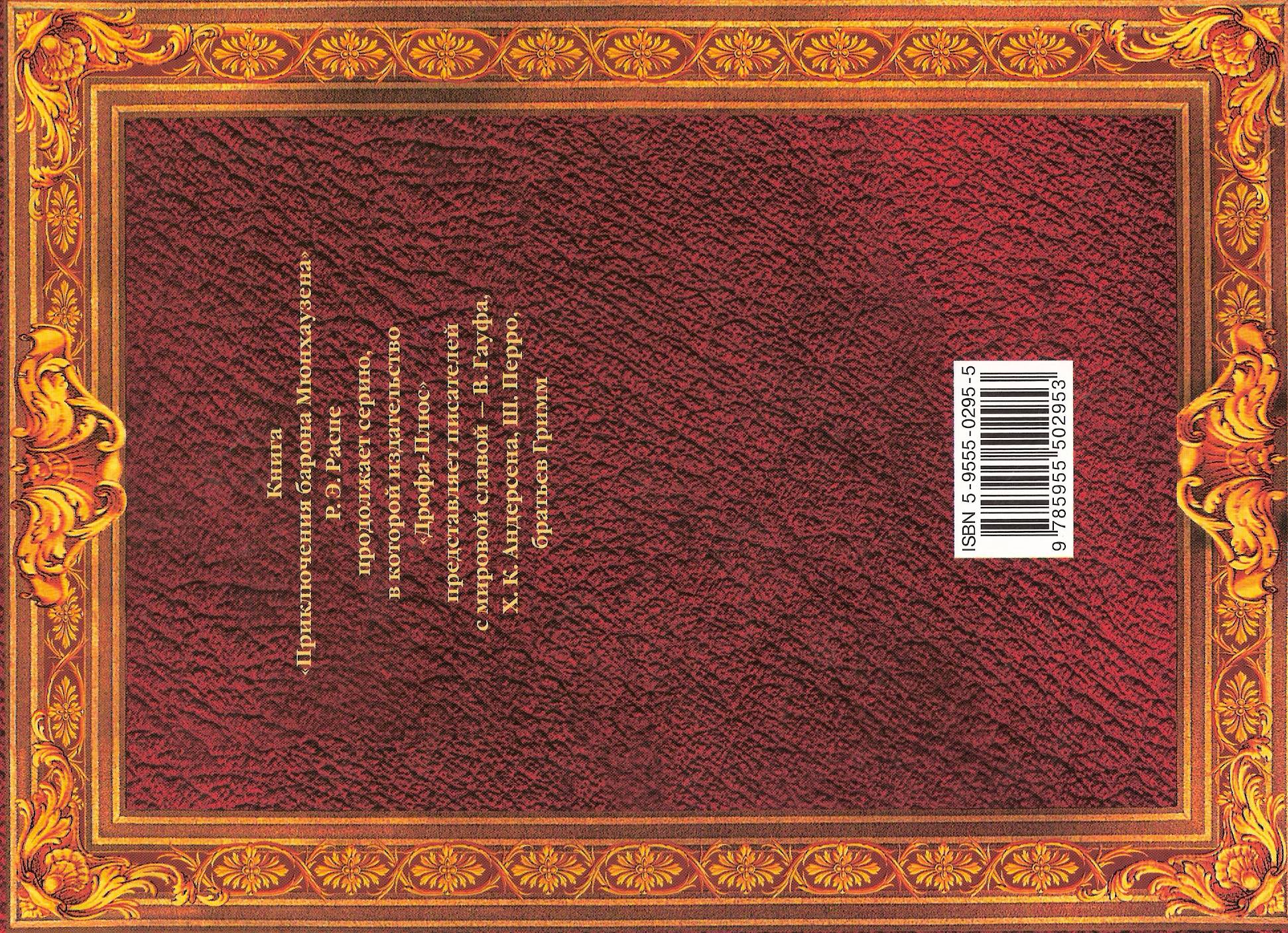 Ответы к тестовым заданиям
ДОМАШНЕЕ ЗАДАНИЕ:
Стр 25 - 40
Пересказать текст коротко: 
1гр. – от имени девочки Нади
2 гр. – от имени папы
3 гр. – от имени мамы
4 гр. – от имени доктора
5 гр. - от имени дрессировщика
СПАСИБО  ЗА  УРОК
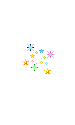 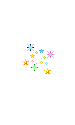 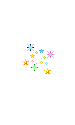